Teikumi
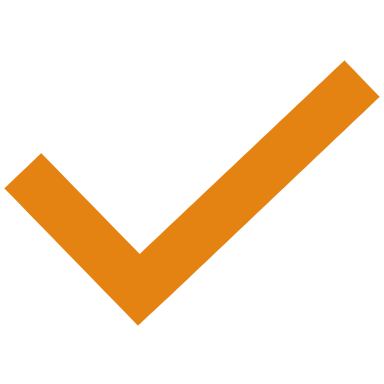 Gatavošanās pārbaudes darbam
Teikumu iedalījums pēc izteikuma mērķa
Nosaki teikuma veidu pēc izteikuma mērķa!
Lai tev izdodas uzvarēt sacensībās!
Stāstījuma teikums
Izsaukuma teikums
Vēlējuma teikums
Nosaki teikuma veidu pēc izteikuma mērķa!
Cik skaisti ziedi!
Stāstījuma teikums
Izsaukuma teikums
Rosinājuma teikums
Izvēlies teikuma beigu pieturzīmi!
Lūdzu, pasniedz cukuru
.
!
?
Uzraksti teikuma beigu pieturzīmi!
Kurā klasē tu mācies
.
!
?
Salikti teikumi
Saliktā sakārtotā teikumā apvienoti vismaz divi vienkārši teikumi.
Juris katru dienu brauc ar velosipēdu, bet Andris iet uz peldbaseinu.

Saliktu teikumu, kurā vismaz viena daļa ir atkarīga un vismaz viena neatkarīga, sauc par saliktu pakārtotu teikumu.
Neatkarīgā daļa ir vienkāršs teikums, bet atkarīgā viena pati nav saprotama.
 Abām daļām – gan neatkarīgajai, gan atkarīgajai – ir savs gramatiskais centrs.Neatkarīgo daļu sauc par virsteikumu, atkarīgo – par palīgteikumu.
Kukulīti nolika uz loga, lai tas atdzistu.
Atzīmē saliktus teikumus!
Reiz dzīvojis vīrs un lācis, tie abi divi bijuši lieli draugi.
Mans draugs somā ielika termosu, sulu, sviestmaizes.
Dundurs iedūcies un lidojis arājam virsū, bet arājs saķēris to aiz spārniem.
Es labprāt rit apciemotu savu vecmāmiņu.
Izpēti shēmu!
Atzīmē, kurš teikums tai atbilst!
Sakārtojuma vai pakārtojuma vārdi shēmā nav ierakstīti.
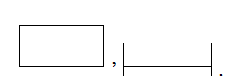 Spīķeru pilsēta ir pasaules lielākā noliktava, tā atrodas blakus Hamburgas ostai.
Spīķeru pilsēta ir tik populāra, ka tur tiek uzņemtas filmas.
Izlasi abus teikumus!
Nosaki, kurš teikums ir salikts sakārtots un kurš teikums ir salikts pakārtots!
A             Anita metās skriet, un es joņoju viņai pakaļ.
B         Mēs izejam tik agri no rīta, kad tikko var saredzēt ceļu.
Teikums A ir salikts sakārots teikums.
Teikums B ir salikts sakārots teikums.
Teikums A ir salikts pakārots teikums.
Teikums B ir salikts pakārots teikums.
Pārraksti teikumus, ieliekot trūkstošās pieturzīmes!
A        Reiz es parkā atradu kaķēnu kurš bija mazs un nobijies.
B        Divi draugi katru dienu gāja peldēties un viņi pludmalē spēlēja volejbolu.
A        Reiz es parkā atradu kaķēnu, kurš bija mazs un nobijies.
B        Divi draugi katru dienu gāja peldēties, un viņi pludmalē spēlēja volejbolu.
Nosaki teikumu uzbūvi, izvēloties atbilstošo atbildi!
1.        Reiz es parkā atradu kaķēnu, kurš bija mazs un nobijies.
2.        Divi draugi katru dienu gāja peldēties, un viņi pludmalē spēlēja volejbolu.
1. teikums
Salikts sakārtots teikums.
Salikts pakārtots teikums.
2. teikums
Salikts sakārtots teikums.
Salikts pakārtots teikums.
Izpēti teikumu!
Izraksti no teikuma palīgteikumu!
Nav jāizraksta pieturzīmes, kas atdala palīgteikumu no virsteikuma, un teikuma beigu pieturzīme.
Tas notika tajos laikos, kad Pēterbaznīcu tikko uzcēla.
kad Pēterbaznīcu tikko uzcēla
Izpēti teikumus! Izvēlies, kurš  teikums atbilst dotajam  grafiskajam attēlam!
Grafiskajā attēlā nav attēloti  ne teikuma virslocekļi, ne vienlīdzīgi teikuma locekļi, ne sakārtojuma vārdi.
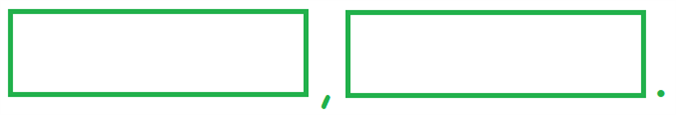 A        Es vakar neierados darbā, jo man bija paaugstināta temperatūra.
B        Mani brāļi katru dienu iet spēlēt futbolu.
C       Vasarā es labprāt ceļoju, bet ziemā es vienmēr braucu slēpot.
A
B
C
Pareizi!
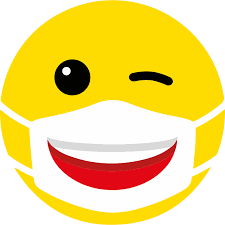 Tu klūdījes!
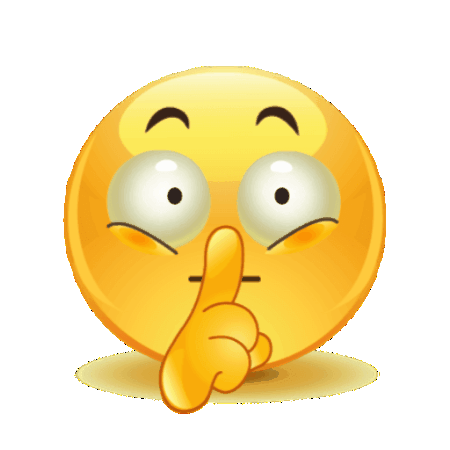